Authoritative Parenting
Being In Control Without Damaging the Relationship
Authoritative Parenting
Mom throws fit in grocery
Authoritative Parenting
Kid slaps mom
Authoritative Parenting
This Morning…
Define Parenting Styles
Importance of Connection & Discipline
Good warmth vs Bad warmth
Effective discipline vs Bad discipline
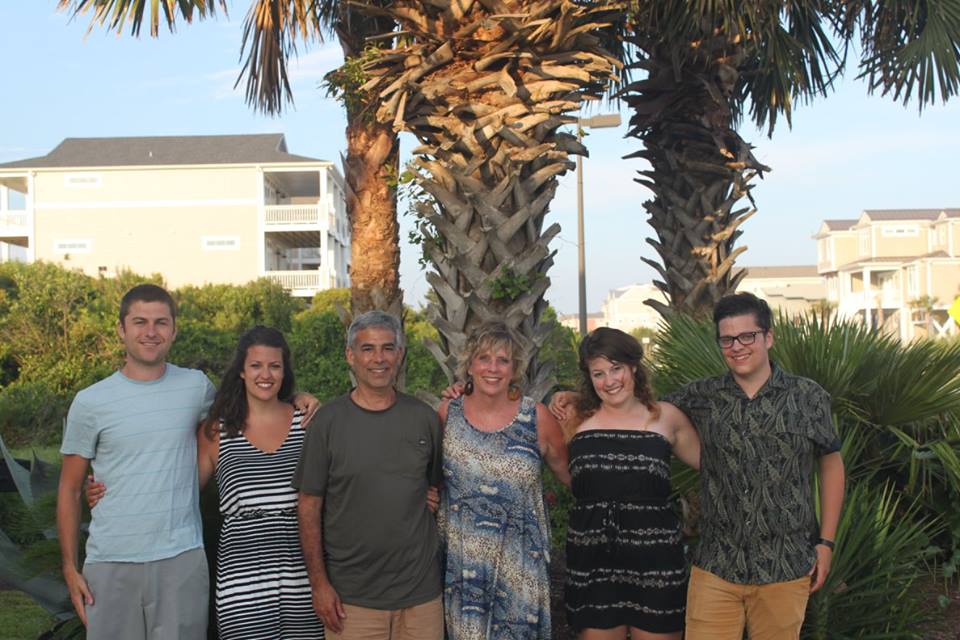 We are not experts!
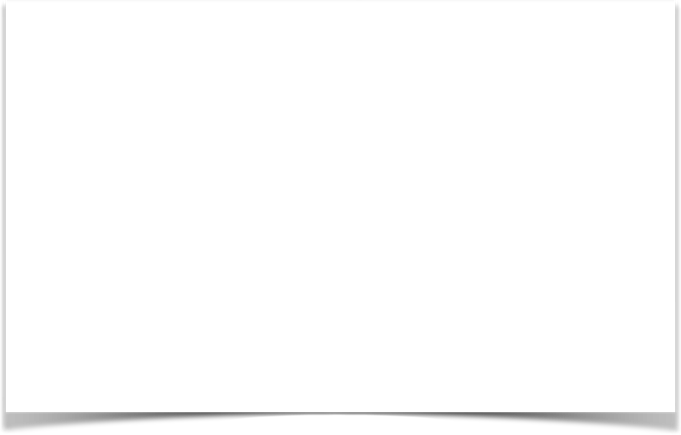 Came from Dysfunctional Homes
But…GOD IS INVOLVED!
If you have Jesus Christ in your life…
…then you have the God of the universe involved!
Parent under Grace!
Parenting Styles
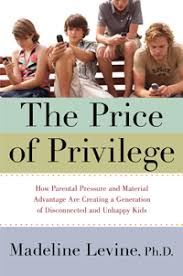 Parenting Styles
Two Factors
Connection
Discipline
While both connection and discipline on their own are important parenting factors, what is really predictive of how well kids do is the interaction of these two factors (Levine).
High Connection
Low Discipline
High Discipline
Low Connection
High Connection
Permissive
Authoritative
Low Discipline
High Discipline
Disengaged
Authoritarian
Low Connection
High Connection
Low Discipline
High Discipline
Low Connection
High Connection
Permissive
Friends
Extremely involved
Reluctant to discipline
Wants to make child happy
Rules are erratically enforced
Low Discipline
High Discipline
Low Connection
High Connection
Permissive
Child has little to no responsibilities.
“Just a stage…”
“The teacher did a lousy job teaching the material.”
Low Discipline
High Discipline
Low Connection
High Connection
Permissive
Child has little to no responsibilities
“Just a stage she is going through”
“The teacher didn’t present the material well”
Lavine: Children of permissive parents tend to be likable, social, and to enjoy high self-esteem. On the other hand, they tend to be impulsive, immature, and to have difficulty understanding the consequences of their actions. These children tend to be manipulative and have lower rates of academic achievement and higher rates of substance abuse than children from either authoritarian or authoritative homes.4
Low Discipline
High Discipline
Low Connection
High Connection
Low Discipline
High Discipline
“Do as you are told” style
Strict/inflexible set of rules
Not interested in child’s point of view
Authoritarian
Low Connection
High Connection
Low Discipline
High Discipline
Enforce swiftly w/o discussion
Very controlling- high demands & expectations
Not responsive to child
Authoritarian
Low Connection
High Connection
Low Discipline
High Discipline
More cold than warm toward child
“Because I said so”
Authoritarian
Low Connection
High Connection
Levine- Unfortunately, many children from authoritarian homes…have low self-esteem, poor social skills, and high rates of depression. In addition, they lack curiosity… These children often remain overly dependent on others for guidance and control.' …children from authoritarian households are more aggressive than children from families with other parenting styles.' Authoritarian homes, with their one-way emphasis on power, can provide a breeding ground for bullies.
Low Discipline
High Discipline
Very controlling- high demands/expectations
Not responsive to the child’s needs
More cold than warm toward child
“Because I said so”
Authoritarian
Low Connection
High Connection
Low Discipline
High Discipline
Not warm
No demands placed on child
Minimal interaction
Disengaged
Authoritarian
Low Connection
High Connection
Low Discipline
High Discipline
Indifferent to their needs or whereabouts
Don’t want to be bothered by child
Disengaged
Authoritarian
Low Connection
High Connection
Low Discipline
High Discipline
High school 
Student
Indifferent to their needs or whereabouts
Don’t want to be bothered by child
WORST
Disengaged
Authoritarian
Low Connection
High Connection
Research shows- Children of neglectful parents are more susceptible to impulsive behavior, delinquency and addictions due to issues with self-regulation. They also have an increased risk in suicidal behavior in adolescents.
Baumrind- Children of neglectful parents are more susceptible to impulsive behavior, delinquency and addictions due to issues with self-regulation. They also have an increased risk in suicidal behavior in adolescents.
Low Discipline
High Discipline
Disengaged
Authoritarian
Low Connection
High Connection
Authoritative
Warm & accepting
Yet, set clearly defined limits and expectations
Low Discipline
High Discipline
Disengaged
Authoritarian
Low Connection
High Connection
Authoritative
Place high value on cooperation, social responsibility & self-regulation
Low Discipline
High Discipline
Disengaged
Authoritarian
Low Connection
High Connection
Authoritative
Promote independence
Parents meet the child’s needs
Parents don’t get needs met by child
Levine: Authoritative parenting is not simply "middle-of-the-road" parenting; rather, it is a highly committed and unique parenting style.
Low Discipline
High Discipline
Disengaged
Authoritarian
Low Connection
High Connection
Authoritative
Promote independence
They meet the needs of their child 
Don’t get needs met by the child
Levine: Research shows that children from authoritative families have more balanced attitudes about achievement, better social skills, higher grades, lower rates of substance abuse, and less depression than children from the other styles.
Low Discipline
High Discipline
Disengaged
Authoritarian
Low Connection
High Connection
Low Discipline
High Discipline
Low Connection
Connection
= Parental Warmth
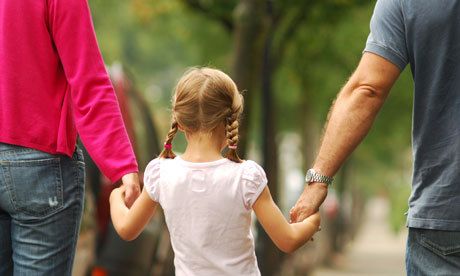 Connection Continuum
over involvement
intrusion
enmeshment
bad praise
criticism
rejection
Bad Warmth
Connection Continuum
over involvement
intrusion
enmeshment
bad praise
criticism
rejection
optimal connection
Connection Continuum
over involvement
intrusion
enmeshment
bad praise
criticism
rejection
Levine: Warmth is the quality of involvement, understanding, acceptance, and love that parents communicate on different levels and in ever-evolving ways as their children grow.
optimal connection
Connection Continuum
over involvement
intrusion
enmeshment
bad praise
criticism
rejection
Children with warm connected parents are better adjusted (Levine).
optimal connection
Good Warmth vs Bad Warmth
Good Warmth
Acceptance
Acceptance doesn't mean, that you have to like your son's pierced nose or your daughter's tattoo. It does mean, however, that in spite of inevitable disagreements and disappointments, the essence of your child remains dear to you.
1Peter 4:8 Above all, love each other deeply, because love covers over a multitude of sins.
Good Warmth vs Bad Warmth
Good Warmth
Acceptance
Acceptance doesn't mean, that you have to like your son's pierced nose or your daughter's tattoo. It does mean, however, that in spite of inevitable disagreements and disappointments, the essence of your child remains dear to you.
Don’t compare
Good Warmth vs Bad Warmth
Good Warmth
Acceptance
“In every child God places in our arms, there is a bent, a set of characteristics already established.  The bent is fixed and determined before he is given over to our care.  The child is not, in fact, a pliable piece of clay.  He has been set; he has been bent.” (Swindoll You and Your Child  p8)
Good Warmth vs Bad Warmth
Good Warmth
Deep Understanding
Levine: With friends….We listen long enough to know what it feels like to be in their shoes. Too often with our children, we rush in and offer suggestions, propose alternatives, or solve problems.
My problem: “I don’t want my child to feel sad, unhappy, depressed, etc.” So I try to fix them!
Good Warmth vs Bad Warmth
Good Warmth
Deep Understanding
Lavine: Unfortunately, when we intervene prematurely, we lose the opportunity to understand a bit more about who our particular child is, and how developed her skills for approaching a challenging situation. There is nothing more reassuring or more likely to encourage connection and communication with our children than our inviting, listening, presence.
Good Warmth vs Bad Warmth
Good Warmth
Communicate commitment
Children need to protected, not just comforted

They need to know they won’t be emotionally abandoned. That you are in their court, rooting for them.
Good Warmth vs Bad Warmth
Good Warmth
Acceptance
Deep Understanding
Commitment
Takes time!
Levine:  There are no shortcuts to knowing our children well. Warmth is cultivated when we take time, when we linger with our children, when we get to know them in the most intimate and specific ways we can.
Good Warmth vs Bad Warmth
over involvement
intrusion
enmeshment
bad praise
criticism
rejection
optimal connection
Good Warmth
Good Warmth vs Bad Warmth
over involvement
intrusion
enmeshment
bad praise
criticism
rejection
optimal connection
Bad Warmth
Good Warmth vs Bad Warmth
over involvement
intrusion
enmeshment
bad praise
Belief:  
If involvement is good then over involvement must be better!
Levine: Over-involvement is not simply "more" healthy involvement; rather it is involvement that can get in the way of child development. I tend to think of over-involvement as the things we do for our kids—the forgotten dishes we wash, the unmade beds we straighten, the editing we do on our child's writing assignments.
Bad Warmth
over involvement
intrusion
enmeshment
bad praise
Belief:  
If involvement is good then over involvement must be better!
Driven by Parental Angst
A feeling of deep anxiety or dread: “Am I doing enough for my child?”
Bad Warmth
over involvement
intrusion
enmeshment
bad praise
Belief:  
If involvement is good then over involvement must be better!
Driven by Parental Angst
Goal has shifted from what is best for my child to what makes me feel like I am being a good parent.
Bad Warmth
over involvement
intrusion
enmeshment
bad praise
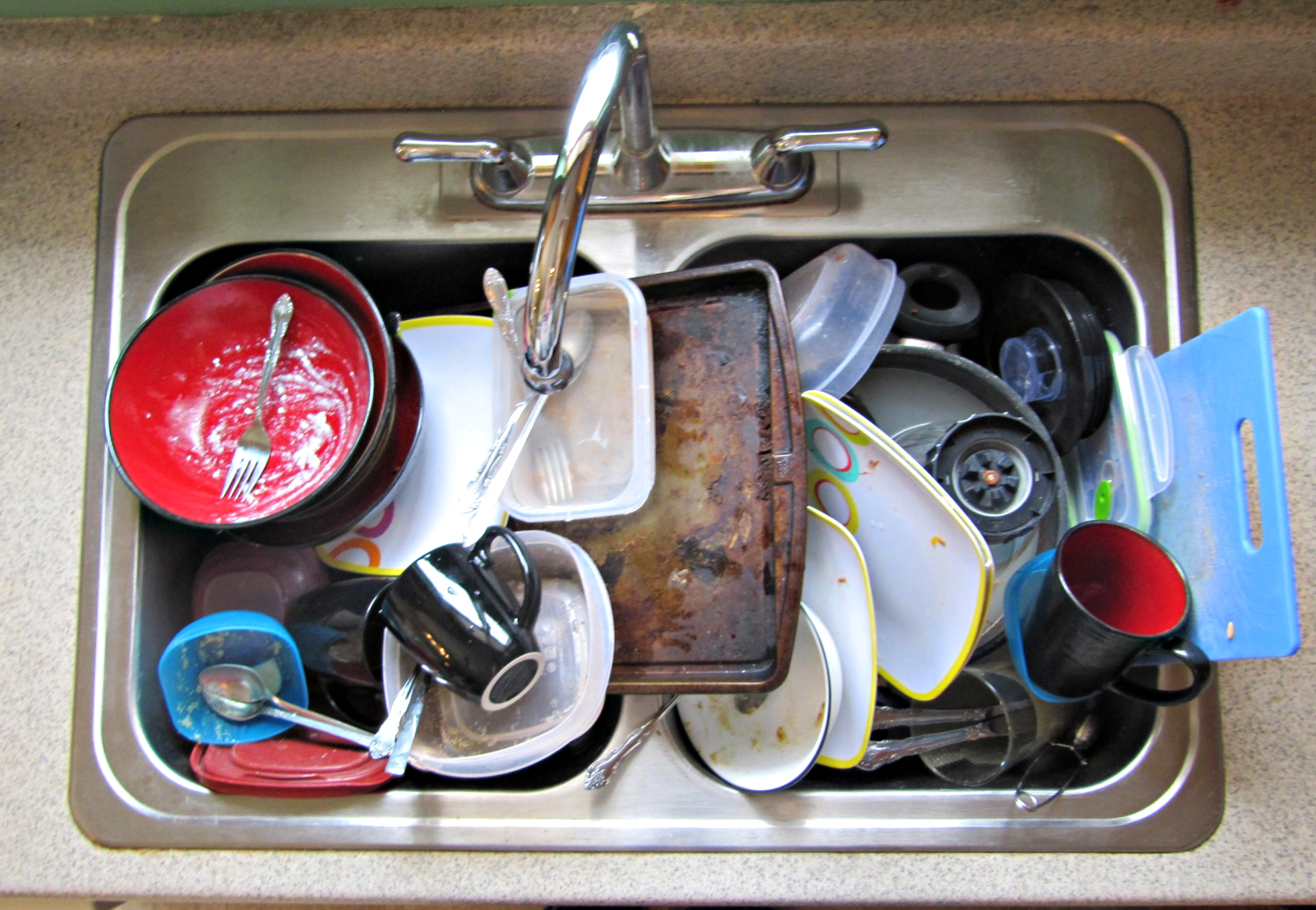 Lavine: Intrusion invades the child's developing psychological space, and blurs the appropriate and necessary boundaries between parent and child, invariably to the child's disadvantage.
Bad Warmth
over involvement
intrusion
enmeshment
bad praise
Lavine: Intrusion invades the child's developing psychological space, and blurs the appropriate and necessary boundaries between parent and child, invariably to the child's disadvantage.
Other Examples: 
Not knocking when the door is shut 
Fighting their battles for them; doing their homework; writing their papers etc.
Bad Warmth
over involvement
intrusion
enmeshment
bad praise
DQ: How does over involvement & intrusion retard their development?
Bad Warmth
over involvement
intrusion
enmeshment
bad praise
Family @ old church
When boundaries between parent and child have   collapsed
Driven by the parent’s unmet needs
A Struggle in single parent homes
Sometimes in struggling marriages
Often when the parent does not have good adult relationships
Bad Warmth
over involvement
intrusion
enmeshment
bad praise
WHAT?
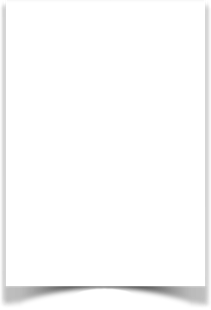 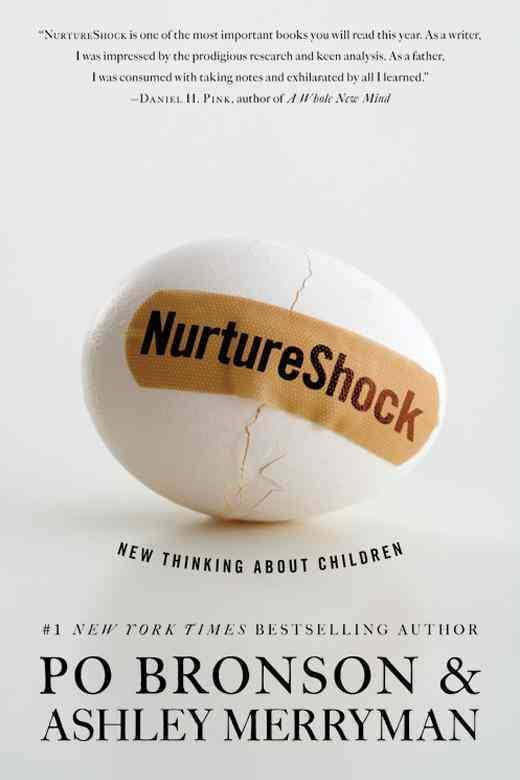 Bad Warmth
over involvement
intrusion
enmeshment
bad praise
WHAT?
Praising intelligence or natural abilities, rather than effort!  This tends to inhibit the child from taking on academic challenges.
The presumption is that if a child believes he’s smart (having been told so, repeatedly), he won’t be intimidated by new academic challenges. The constant praise is meant to be an angel on the shoulder, ensuring that children do not sell their talents short.
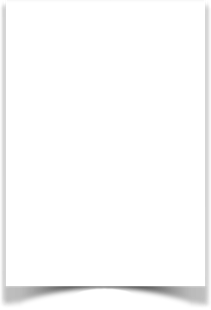 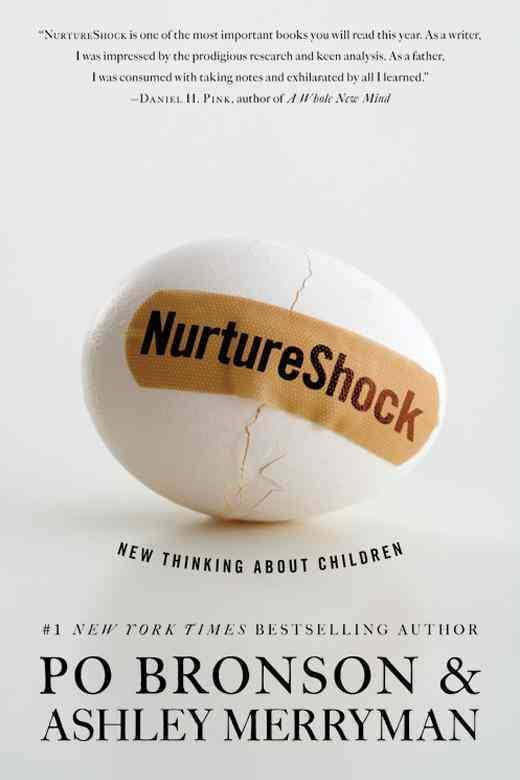 Bad Warmth
over involvement
intrusion
enmeshment
bad praise
WHAT?
Praising intelligence or natural abilities, rather than effort!  This tends to inhibit the child from taking on academic challenges.
But a growing body of research— and a new study from the trenches of the New York city public school system— strongly suggests it might be the other way around. Giving kids the label of ‘smart’ does not prevent them from underperforming. It might actually be causing it.
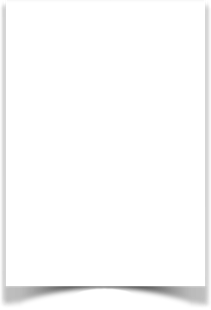 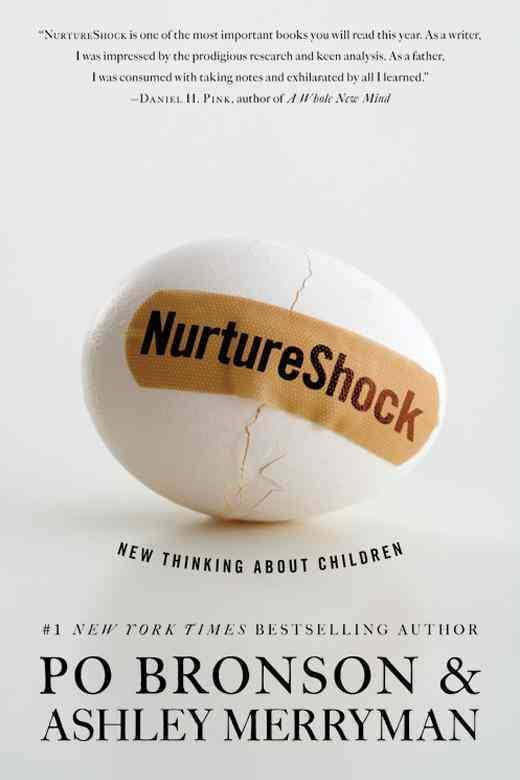 Bad Warmth
over involvement
intrusion
enmeshment
bad praise
WHAT?
Praising intelligence or natural abilities, rather than effort!  This tends to inhibit the child from taking on academic challenges.
In follow-up interviews, Dweck discovered that those who think that innate intelligence is the key to success begin to discount the importance of effort. I am smart, the kids' reasoning goes; I don't need to put out effort.
Bad Warmth
over involvement
intrusion
enmeshment
bad praise
WHAT?
So never praise our children?
Good praise
praise effort
be specific
be sincere
Bad Warmth
over involvement
intrusion
enmeshment
bad praise
WHAT?
So never praise our children?
"Emphasizing effort gives a child a variable that they can control," she explains. "They come to see themselves as in control of their success. Emphasizing natural intelligence takes it out of the child's control, and it provides no good recipe for responding to a failure."
Good praise
praise effort
be specific
be sincere
High Connection
Low Discipline
High Discipline
Low Connection
High freedom
High independence
Low external control
Freedom
Low freedom
Low independence
High external control
k
2
3
4
5
6
7
8
9
10
11
12
13
14
15
16
17
18
High freedom
High independence
Low external control
k
Freedom
2
3
4
5
6
7
8
9
10
11
12
13
14
15
16
17
18
High freedom
High independence
Low external control
k
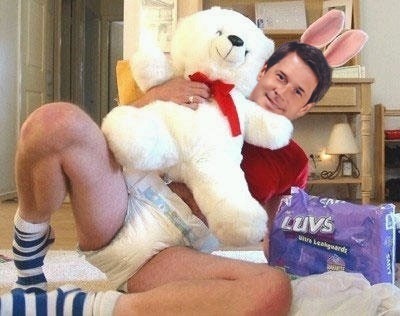 Freedom
Low freedom
Low independence
Low external control
2
3
4
5
6
7
8
9
10
11
12
13
14
15
16
17
18
Freedom
Too Permissive
k
2
3
4
5
6
7
8
9
10
11
12
13
14
15
16
17
18
Freedom
Too Authoritarian
k
2
3
4
5
6
7
8
9
10
11
12
13
14
15
16
17
18
“Do not hold back discipline from the child, Although you beat him with the rod, he will not die.”  
-Proverbs  23:13
“Poverty and shame will come to him who neglects discipline, But he who regards reproof will be honored.” 	-Proverbs 13:18
Freedom
Low freedom
Low independence
High external control
k
2
3
4
5
6
7
8
9
10
11
12
13
14
15
16
17
18
Authoritative Parenting
Undergirded With Love
“We can learn all kinds of ‘techniques’ for disciplining, but they are bound to fail unless, at heart, we have a loving relationship with our child.”         
-The Price of Privilege, Madeline Levine

Good Warmth!
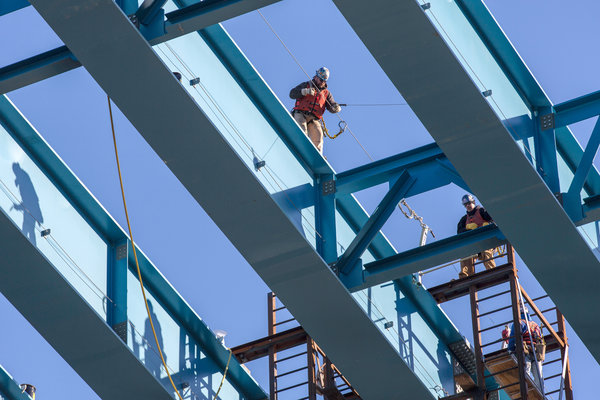 Authoritative Parenting
Difficult? YES.  Needed? Absolutely
Levine: “This is not to say we won't have moments of profound disappointment, or anger. We most certainly will. We will also have moments of absolutely hating our role as "bad cop," as the parent who is paying attention, setting limits, defining consequences, and, in the process, incurring our children's anger.” -The Price of Privilege

However, It Is Mandatory!
Authoritative Parenting
Difficult? YES.  Needed? Absolutely
Levine: “Busy parents already feel guilty about the little time they have to spend with their children.  Few of them want to "waste time" in conflict and anger and as a result are often only too happy to sidestep discipline issues. The unfortunate result is that children do not learn how to take responsibility, control their impulses, or be thoughtful.”  The Price of Privilege pg 153
Authoritative Parenting
Bad Discipline: Criticism 
Focus on cutting down the person rather than critiquing the behavior. 
“Don’t do that- don’t be an idiot.”
Subtle criticism is just as bad, maybe worse
“Your cousin can write her ‘R’s’, why can’t you?”
Authoritative Parenting
Bad Discipline: Criticism 
Levine: "You would be so cute if you just lost ten pounds so you could wear those little tank tops all the girls are wearing." (Said by a size-four mother with eating problems herself who can't bear the idea that her daughter's body type is stocky not svelte.)” -The Price of Privilege pg 146
Levine: “No matter how delicate or oblique you think you are being, statements like these are clear declarations that your child is "not good enough.”   -The Price of Privilege pg 17
Authoritative Parenting
Bad Discipline: Criticism
DQ: Why do we criticize like this?

Levine: “Criticism is a way to divert us from our own disappointments and project them instead onto our children. It is a place where parenting can turn truly ugly.”   
   -The Price of Privilege Pg 147

My mistake!
Authoritative Parenting
Bad Discipline: Criticism
Psalm 139:13-14  You made all the delicate, inner parts of my body and knit me together in my mother’s womb. 14  Thank you for making me so wonderfully complex! Your workmanship is marvelous—how well I know it.
Authoritative Parenting
Criticism is Bad Warmth!
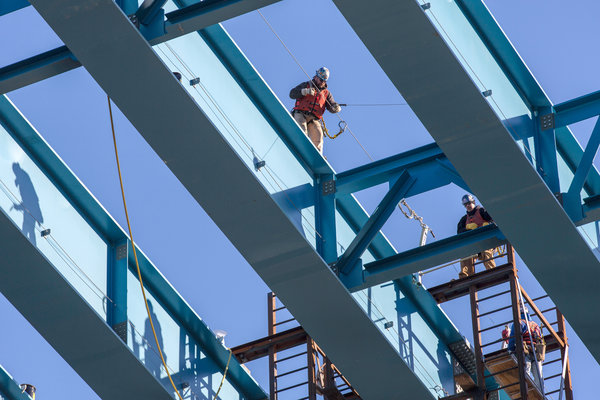 Authoritative Parenting
Bad Discipline: 
Childish Irresponsibility or Willful Defiance?
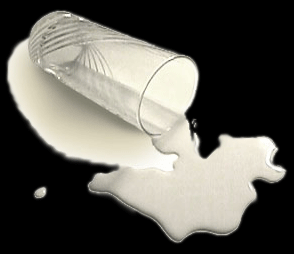 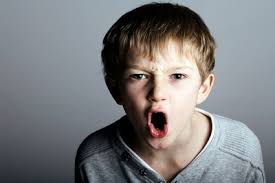 Authoritative Parenting
Bad Discipline: 
Childish Irresponsibility or Willful Defiance?
Handle gently with understanding
OMG,  do you realize how much that cost?
How many times have you had to apologize?
Authoritative Parenting
Bad Discipline: 
Childish Irresponsibility or Willful Defiance?
Handle gently with understanding
Opportunity for training
“OK, let’s see how we can fix this together.”
“Let’s use your rewards to buy a replacement, rather than ice cream.”
Authoritative Parenting
Bad Discipline: 
Childish Irresponsibility or Willful Defiance?
Handle gently with understanding
Opportunity for training
Alcorn: “When a child loses or breaks a toy, a parent who feels sorry for the child will often replace the toy with a new one. Meanwhile, the child is deprived of learning the way life functions. You must care for things, because
Authoritative Parenting
Bad Discipline: 
Childish Irresponsibility or Willful Defiance?
Handle gently with understanding
Opportunity for training
… there are consequences to having them lost or broken. If the consequences are removed, the wrong lesson is learned: “It’s okay to be careless because you get what you want anyway.”  -Randy Alcorn, Money, Possessions and Eternity
Authoritative Parenting
Bad Discipline: 
Childish Irresponsibility or Willful Defiance?
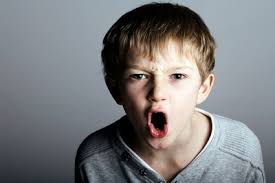 Authoritative Parenting
Bad Discipline: 
Childish Irresponsibility or Willful Defiance?
Refuses to accept parental leadership
DQ: What are some examples?
Authoritative Parenting
Bad Discipline: 
Childish Irresponsibility or Willful Defiance?
Refuses to accept parental leadership
Q: What are some examples? 
Requires a strong response
Child needs to know who is in charge!
Authoritative Parenting
Bad Discipline: Psychological Control
Levine: “Behavioral control includes being an authority, making age appropriate demands, setting limits, and monitoring children's behavior. Psychological control is characterized by two elements: it intrudes into the psychological world of the child and it attempts to manipulate the child's thoughts and feelings by invoking guilt, shame, and anxiety.”  -The Price of Privilege, pg 163
Authoritative Parenting
Bad Discipline: Psychological Control
Levine: “Behavioral control includes being an authority, making age‑appropriate demands, setting limits, and monitoring children's behavior. Psychological control is characterized by two elements: it intrudes into the psychological world of the child and it attempts to manipulate the child's thoughts and feelings by invoking guilt, shame, and anxiety.”  -The Price of Privilege, pg 163
Authoritative Parenting
Bad Discipline: Psychological Control
The hallmark of psychological control is that it is nonresponsive to the child's emotional and psychological needs.
It puts more focus on the parents needs and desires, not the child’s.
Authoritative Parenting
Bad Discipline: Psychological Control
“Sorry you had such a difficult time staying in your seat on the bus. If you continue getting out of your seat, you will be kicked off the bus and won’t be riding with your friends. And, we will need to take you an hour earlier.”
“I got a note from the bus driver! You are making me look bad parent!  Why can’t you stay in your seat?  Stop being so hyper.”
Authoritative Parenting
Bad Discipline: Psychological Control
“You always make it hard for me.  What’s wrong with you?”
“You don’t care about me at all nor  the hassle it is going to cause me.”
“What are things you can do or think about to stay in your seat?”
Which friends can help?
Keep your book bag on your lap?
Authoritative Parenting
Bad Discipline: Psychological Control
“You didn’t make me a birthday card this year. I was so hurt. After all I have done for you.  You are so ungrateful.” 

Proceeded by a day of silent treatment.
“I really missed your card. They are always so creative.  That’s ok, maybe mothers day next month.”
Authoritative Parenting
Bad Discipline: Psychological Control
“Not surprisingly, behavioral control has positive effects on child and adolescent development while psychological control has consistently been shown to have negative effects.9  Parents who use behavioral control are ‘in control.’” -The Price of Privilege, pg 163
Authoritative Parenting
Effective Discipline: Clear, Firm, Reasonable 
Levine: “It's easier on both parents and kids when parents have developed a general discipline strategy, one that is clear, firm, and fair and that eliminates endless discussions about what is and isn't okay in your particular household.”  -The Price of Privilege
Be careful not to pile on too much responsibility (ex pick up toys, dishes, feed dog)
Authoritative Parenting
Effective Discipline: Follow Through
Levine: “Firm control needs to be established early in a child's life. If you say, "You can't bike ride with your friends today because you were reckless on your bike yesterday," you need to mean it. There is nothing to be gained by idle threats and everything to lose..”  
    -The Price of Privilege
Authoritative Parenting
Effective Discipline: Set Limits
Levine: “Every psychiatrist and psychologist I spoke with over the course of writing this book mentioned a lack of firm limit-setting as one of the major contributors to adolescent dysfunction. "Kids want and need limits" is a common refrain among professionals who deal with troubled and not-so-troubled kids.”
	-The Price of Privilege, Madeline Levine Pg 155

Screen time, home work vs play, bedtime
Example: The family who wouldn’t leave!
Authoritative Parenting
Effective Discipline: Set Limits
Strong-willed or compliant? 
Dobson: “Second, I have found that the parents of compliant children don’t understand their friends with defiant youngsters. They intensify guilt and embarrassment by implying, “If you would raise your kids the way I do mine, you wouldn’t be having those awful problems. May I say to both groups that willful
Authoritative Parenting
Effective Discipline: Set Limits
Strong-willed or compliant? 

“…children can be difficult to manage even when parents handle their responsibilities with great skill and dedication. It may take several years to bring such a youngster to a point of relative obedience and cooperation within the family unit, and indeed a strong-willed child will be a strong-willed individual all her life.
Authoritative Parenting
Effective Discipline: Set Limits
Strong-willed or compliant? 

“…During the childhood years, it is important for parents not to panic. Don’t try to “fix” your tougher boy or girl overnight. Treat that child with sincere love and dignity, but require him or her to follow your leadership.” 
   -The Strong Willed Child: Compliant & Defiant, by Dr. James Dobson

Ex: Defiant toddler & dad at the beach. Spank
Authoritative Parenting
Effective Discipline: In Control
Levine: “Various studies have found that firm parental control is associated with children who can take care of themselves, who are academically successful, who are emotionally well developed, and who are happier.” 
   -The Price of Privilege
Authoritative Parenting
Effective Discipline: Containment & Monitoring
Know where they are. Make them report in
Who are you with?  
How long? 
Where?
Ex. One Xenos jr. high boy was permitted to run around with known high school drug dealer. 

Monitor how they are treating siblings
Home needs to be a safe place
Authoritative Parenting
For Discussion Groups…

What parenting style were you raised with and which one do you tend to use?

Do you have an area of weakness with connection or discipline that is driven by a faulty belief or insecurity that you have?